Општинско такмичење2012. година
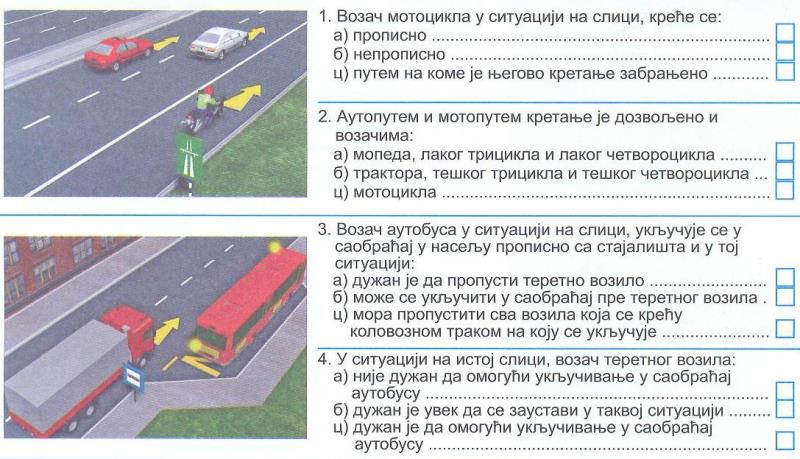 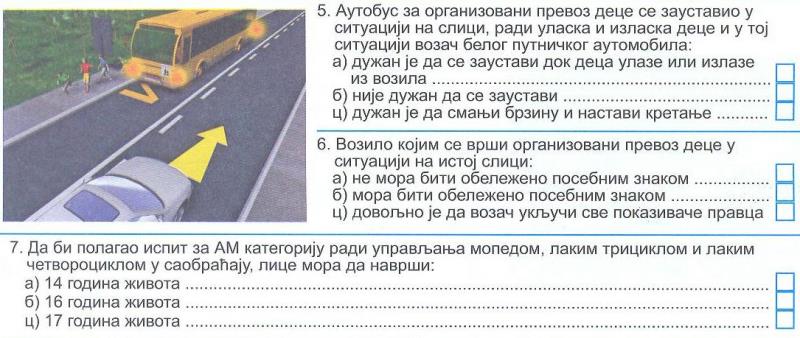 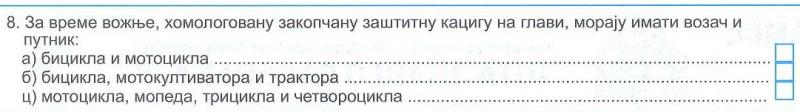 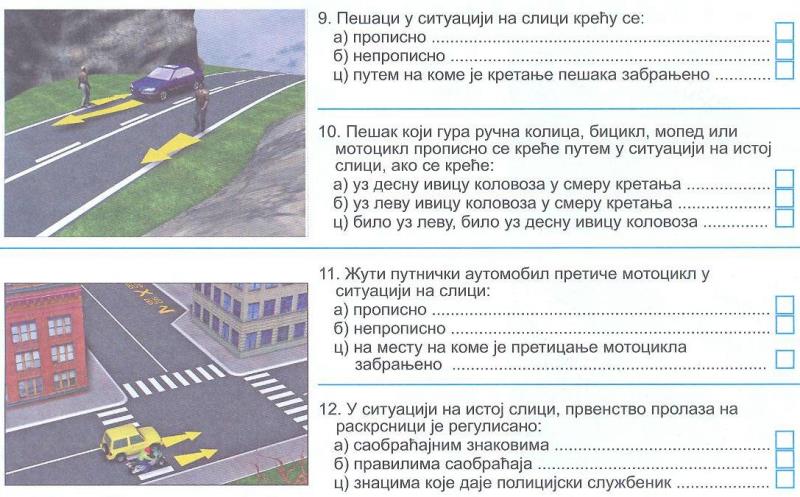 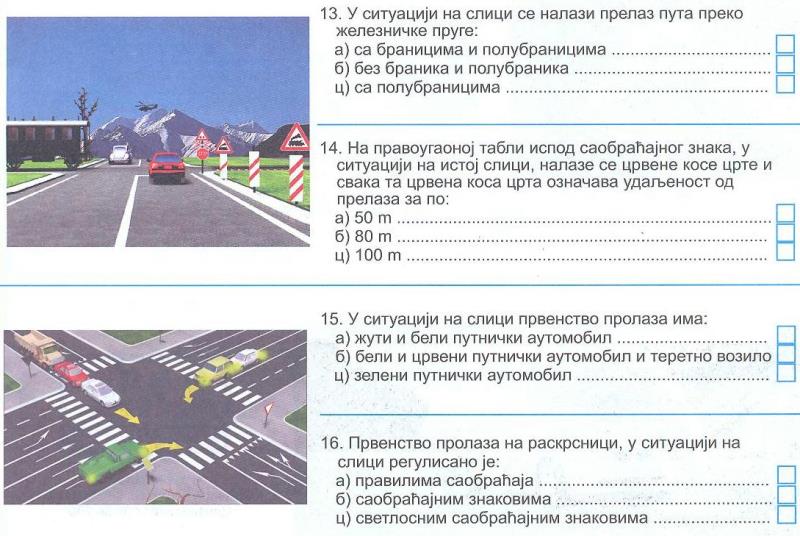 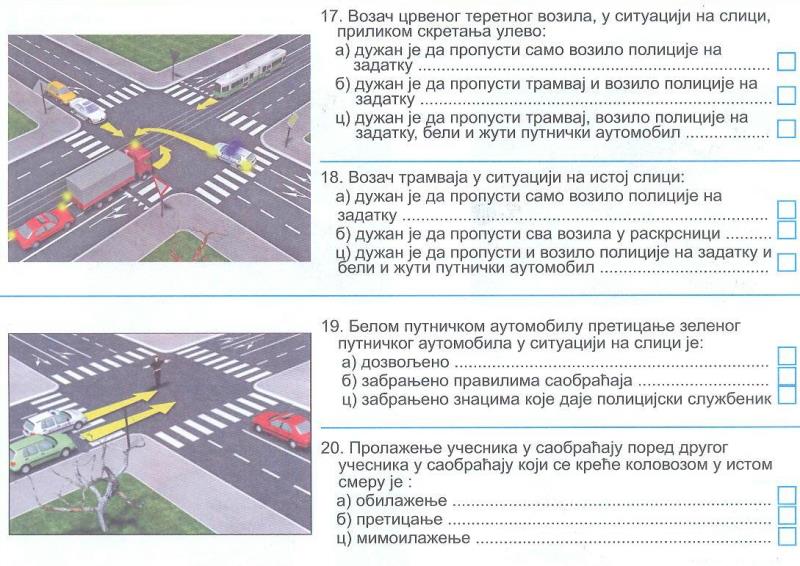 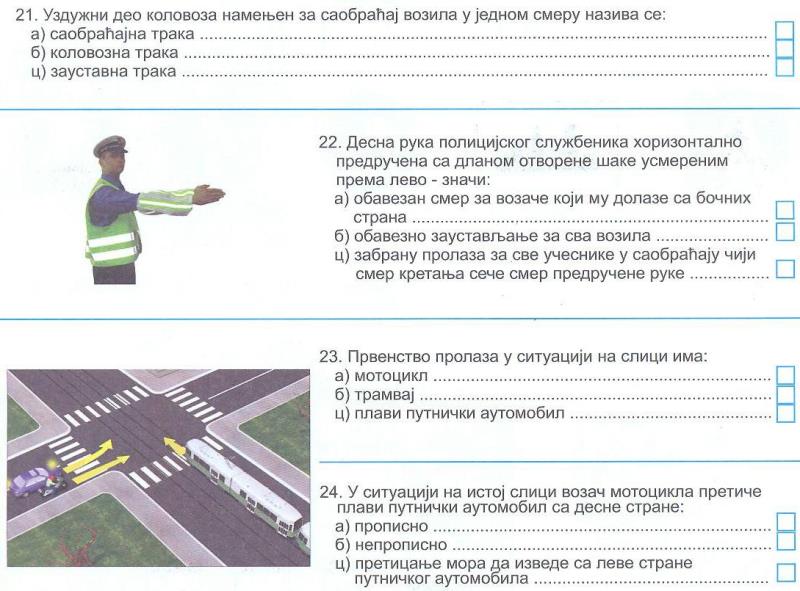 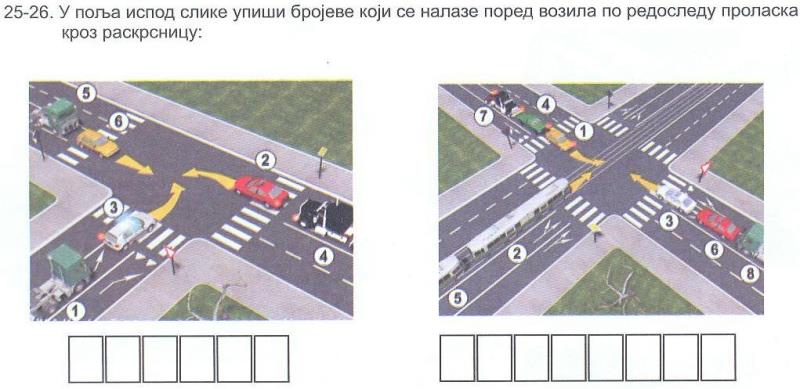 1
4
5
7
3
4
6
1
2
2
8
5
6
3
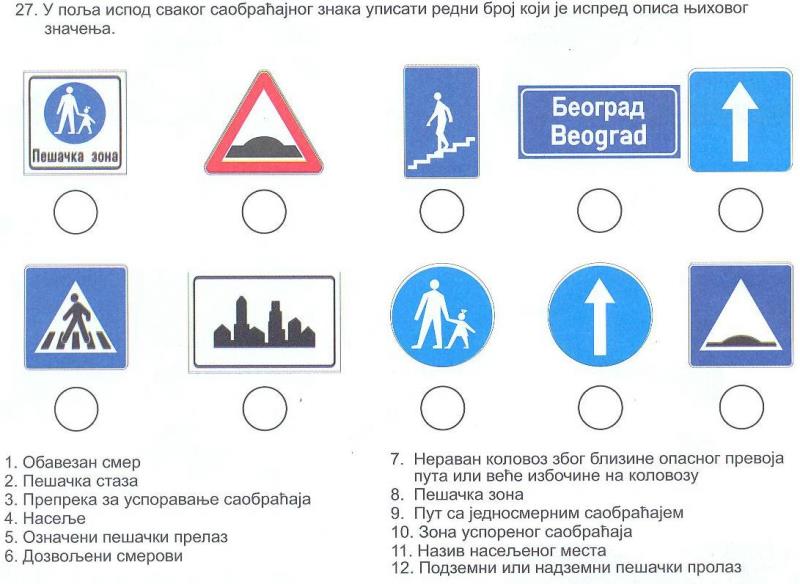 11
7
9
12
8
5
1
3
4
2